Érable argenté
Zachary thibodeau
Autre nom:érable virginie
photo au loin 
Nom scientifique:Acer saccharinum
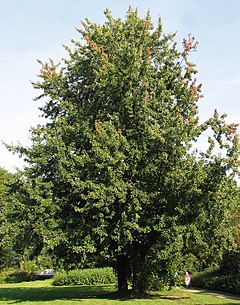 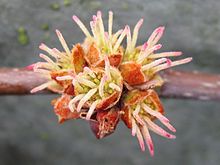 Photo proche




Photo répartition                                         (habitat)
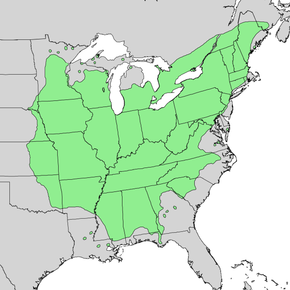 utilisation
comme revêtement de sol.
comme bois de placage.
pour la fabrication de pâte.
pour la fabrication d'instruments de musique.